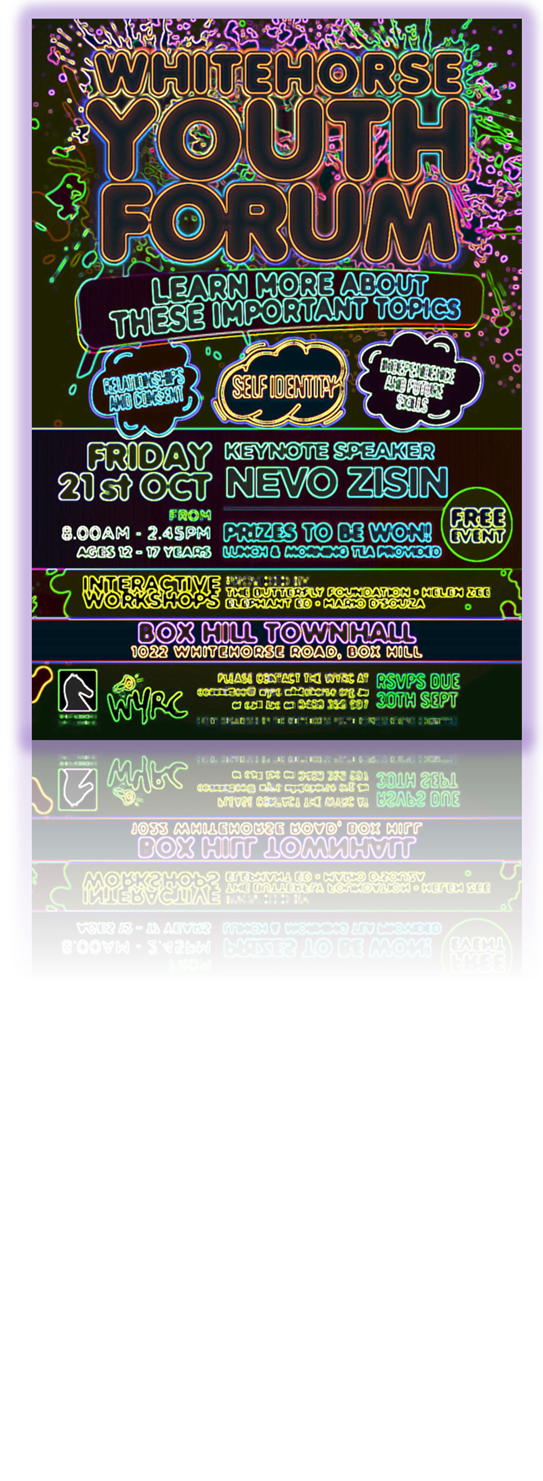 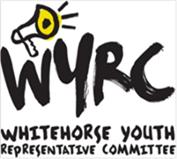 Whitehorse Youth Representative CommitteeAnnual Report 2022
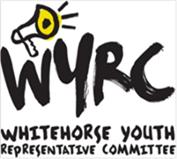 Background…
Whitehorse Youth Representative Committee (WYRC) was established in 2002
Provide a formal link between young people and Whitehorse City Council. 
Key objectives of the WYRC
WYRC Committee member benefits
WYRC Recruitment
20/04/2023
2
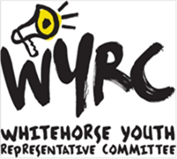 WYRC 2022
20/04/2023
3
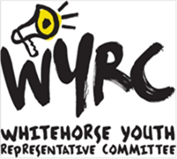 WYRC 2022
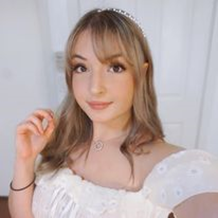 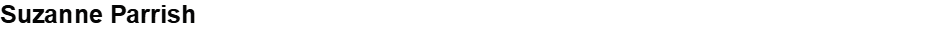 20/04/2023
4
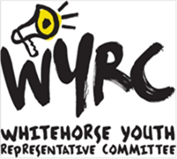 WYRC Induction
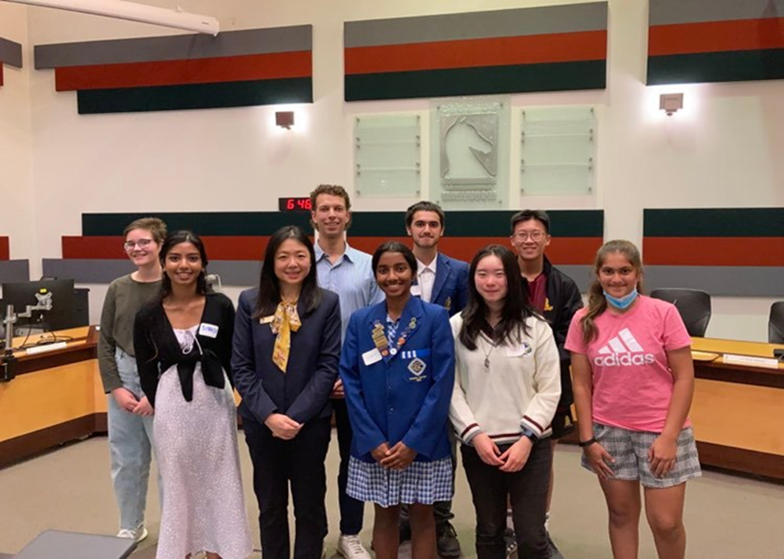 WYRC  formal
 Inductions 
Mayor Tina Liu
20/04/2023
5
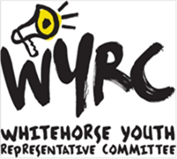 WYRC Training
Cultural Awareness with Centre for Multicultural Youth
Activism and Advocacy 
    with Nevo Zisin
Radio Basics with the 
   Student Youth Network 
   Media at RMIT
First Aid Workplace Level 2  
    St Johns
Event Management with Seanzel He
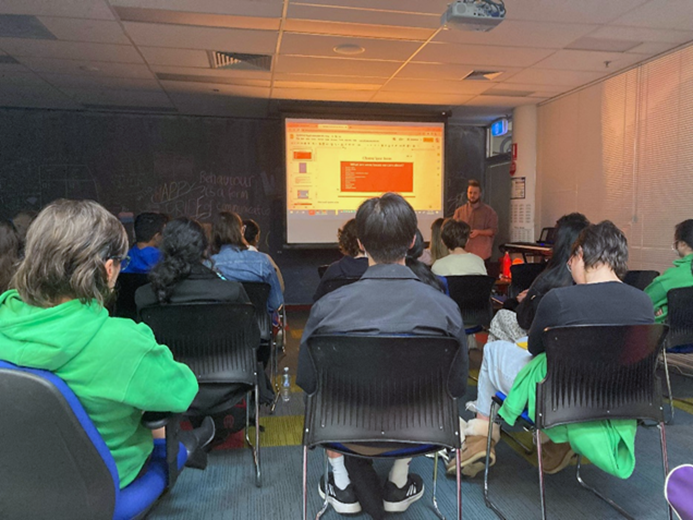 20/04/2023
6
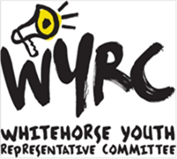 Young Person of the Month
Young Person of the Month Award acknowledges young people aged 12 to 27 for their achievements and for making exceptional contributions to the Whitehorse Community. 
Areas of arts, culture, sport, music, learning, drama and community participation
Young Citizen of the Year
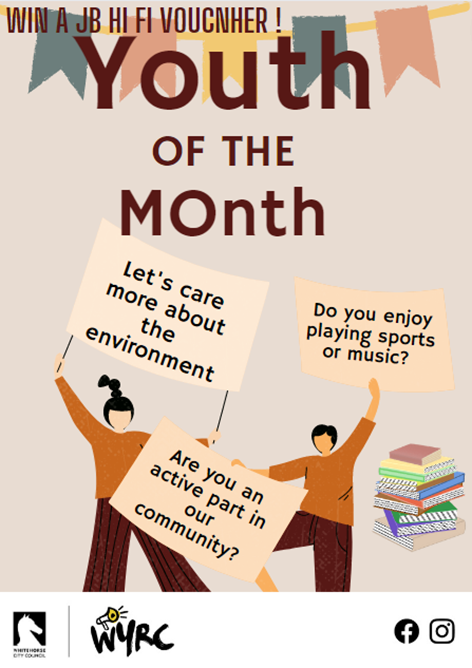 20/04/2023
7
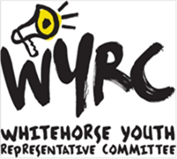 Municipal Youth Plan Consultations
WYRC 2021 Annual Survey development
WYRC 2022 Annual Survey input
WYRC 2023 Municipal Youth Plan Consultations scheduled
WYRC 2023 Annual Online Survey concept to continue
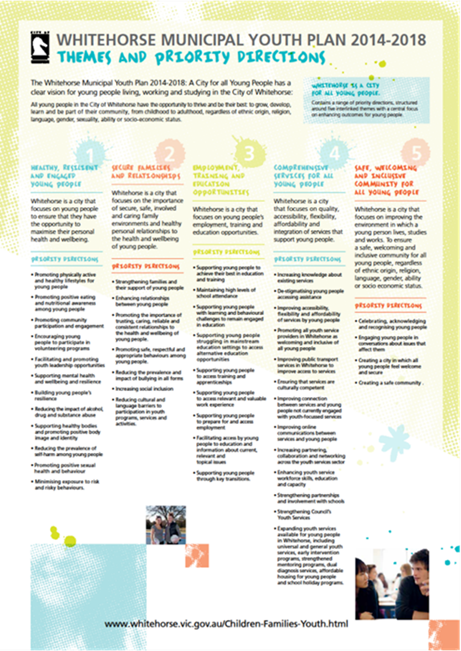 20/04/2023
8
Whitehorse News Articles
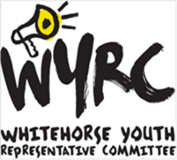 Advocacy and education for the community in regard to youth issues.
Training on how to write an WN article.
Promotion plans for 2023
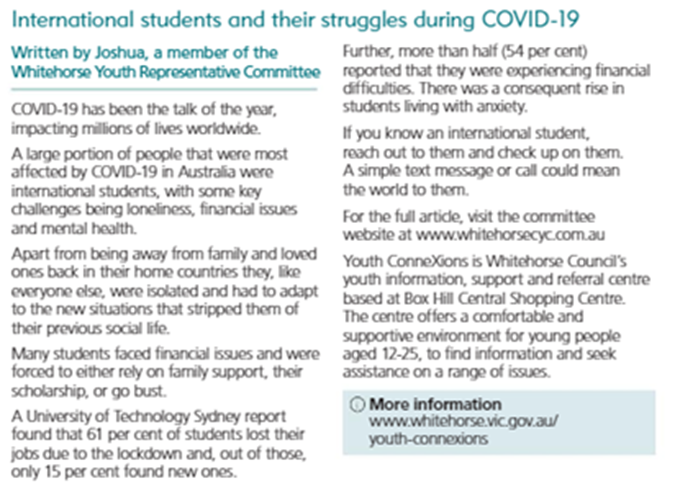 20/04/2023
9
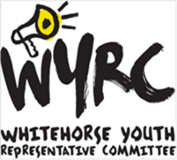 WYRC Annual Youth Forum
Youth Forum - Box Hill Town Hall 21st October
Themes and issues: Self Care and the Inner World, Interpersonal Relationships and Consent, Independence and Future Skills and a focus on life skills.
Key note address: Nevo Zisin
Interactive workshops from: The Butterfly Foundation, Helen Zee, Mario D’Souza and Elephant Ed. 
Expo: EACH (Eastern Access Community Health), 
   The Butterfly Foundation, the Migrant Information 
   Centre, and Headspace.
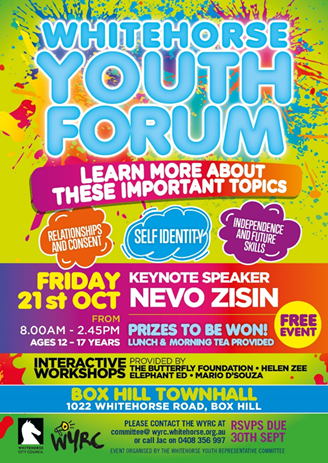 20/04/2023
10
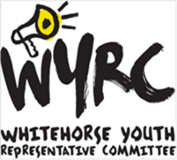 WYRC Annual Youth Forum
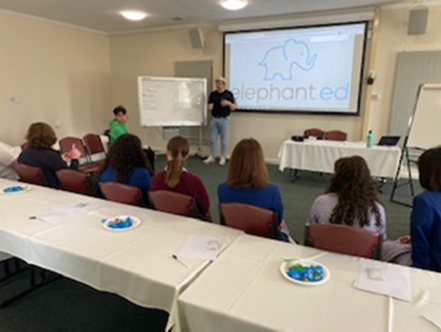 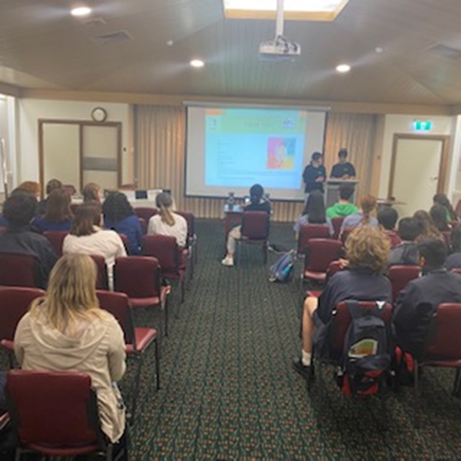 Reflections…
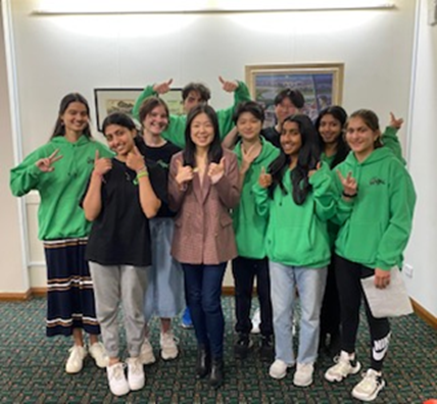 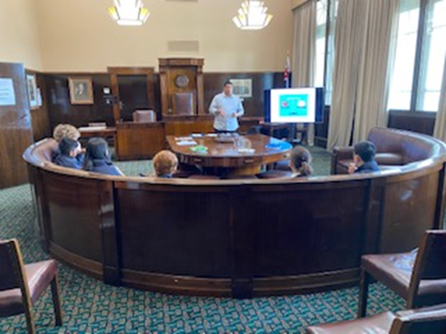 20/04/2023
11
Online Workshops
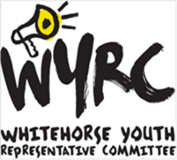 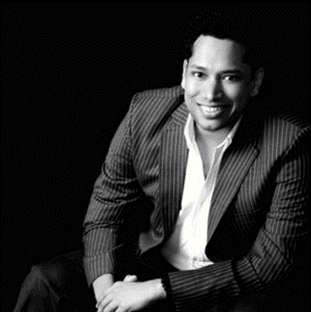 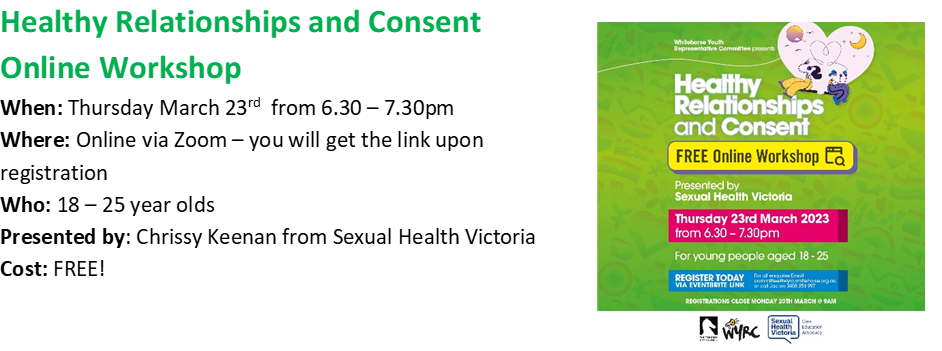 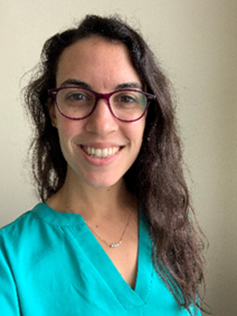 20/04/2023
12
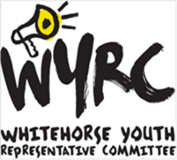 Spring Festival
Youth Area: WYRC – FReeZA Flying Pig Events and Youth Services collaboration.
Activities
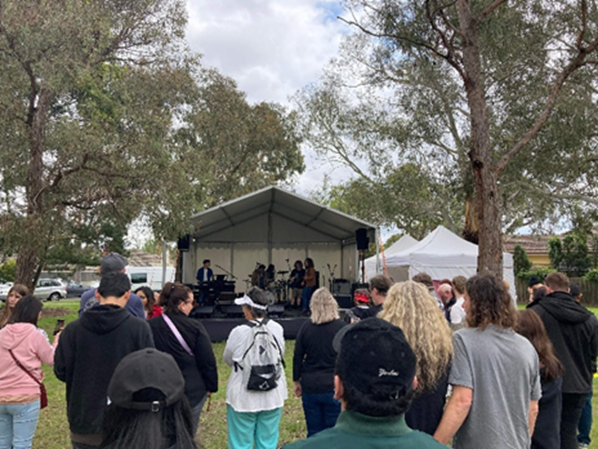 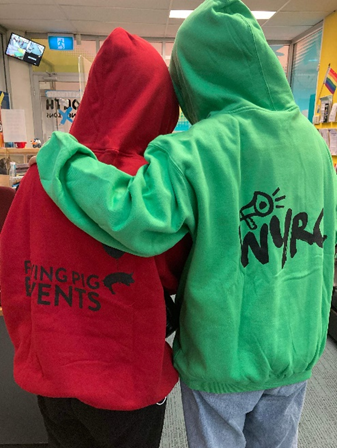 20/04/2023
13
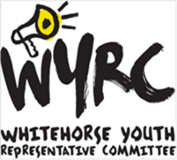 Environmental Sustainability Focus
Collaboration with Cassie Lukes Environmental Volunteer Support Officer at Council. 
Meeting attended by member of WYRC 2021 and WYRC 2022 as a starting point.
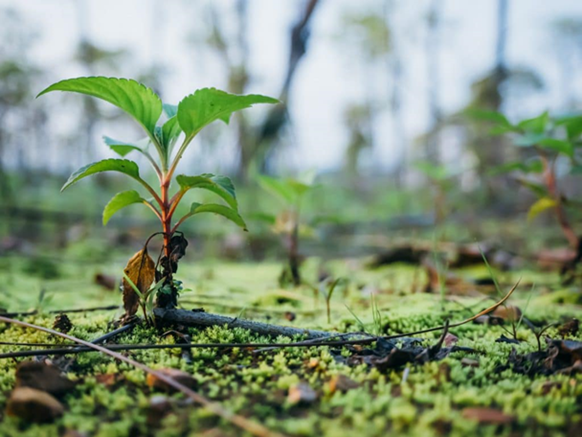 20/04/2023
14
Plans for 2023…
Advocate for the best interests of young people. 
Organise and implement the Whitehorse Municipal Youth Forum in August
To specifically advocate and address key issues impacting on young people and report back to Council 
To be involved in the consultation process in the development of the next iteration the Youth Plan.
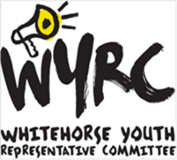 Recommendation
Council acknowledge the work of the 2022 Whitehorse Youth Representative Committees and endorse the Committees initial action plans for 2023.
20/04/2023
16
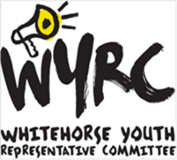 Thank you!
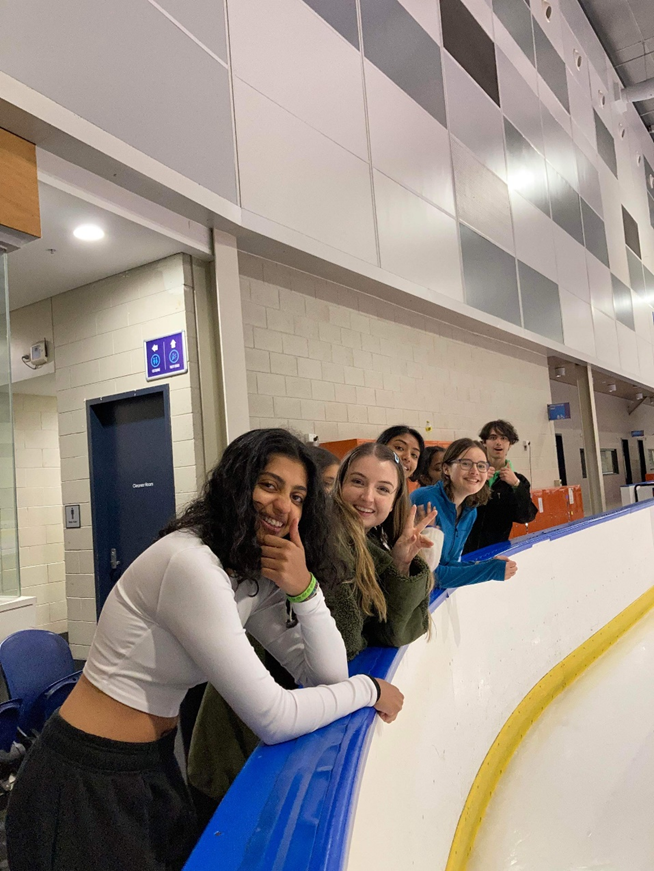 The 2022 WYRC would like to thank Whitehorse City Council and Youth Services for providing the opportunity to volunteer in the local community and gain valuable knowledge and  experience.
20/04/2023
17
20/04/2023
18